AÇÃO 02: PÁGINA SOCIAL ON-LINEJOVENS MERCEDENSES CONECTADOS PARA O BEM 2019
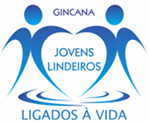 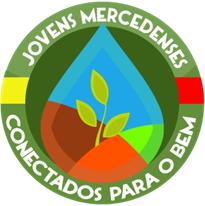 Todas as ações dos Jovens Mercedenses Conectados Para o Bem 2019, estarão postadas na página, a seguir:
https://www.facebook.com/JovensdeMercedes/
A página foi criada no dia 30/06/2019 pelos seguintes Jovens: 

João Vitor Willemann, 
Sabrina Gabrieli Schulz 
Alejandro Teixeira
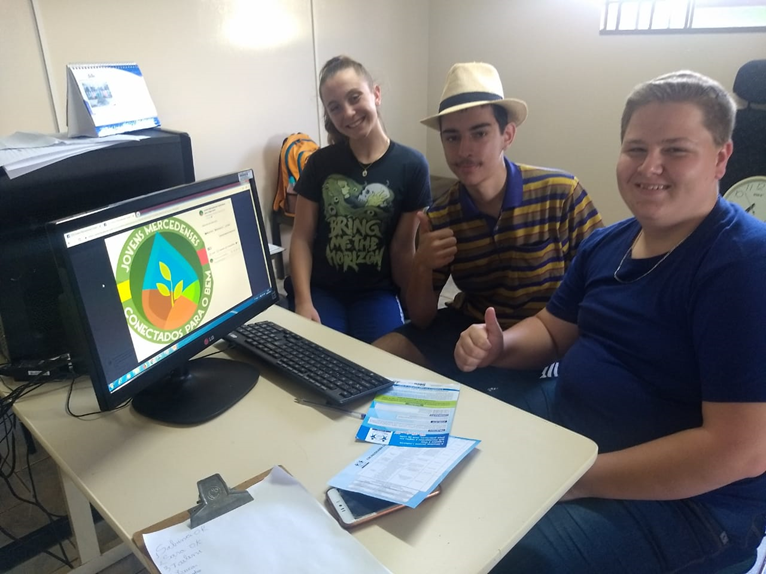 AÇÃO 02: PÁGINA SOCIAL ON-LINEJOVENS MERCEDENSES CONECTADOS PARA O BEM 2019
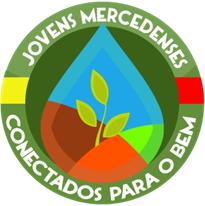 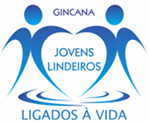 Momento que que estamos criando a página!!! Pura emoção!!!

https://www.facebook.com/JovensdeMercedes/
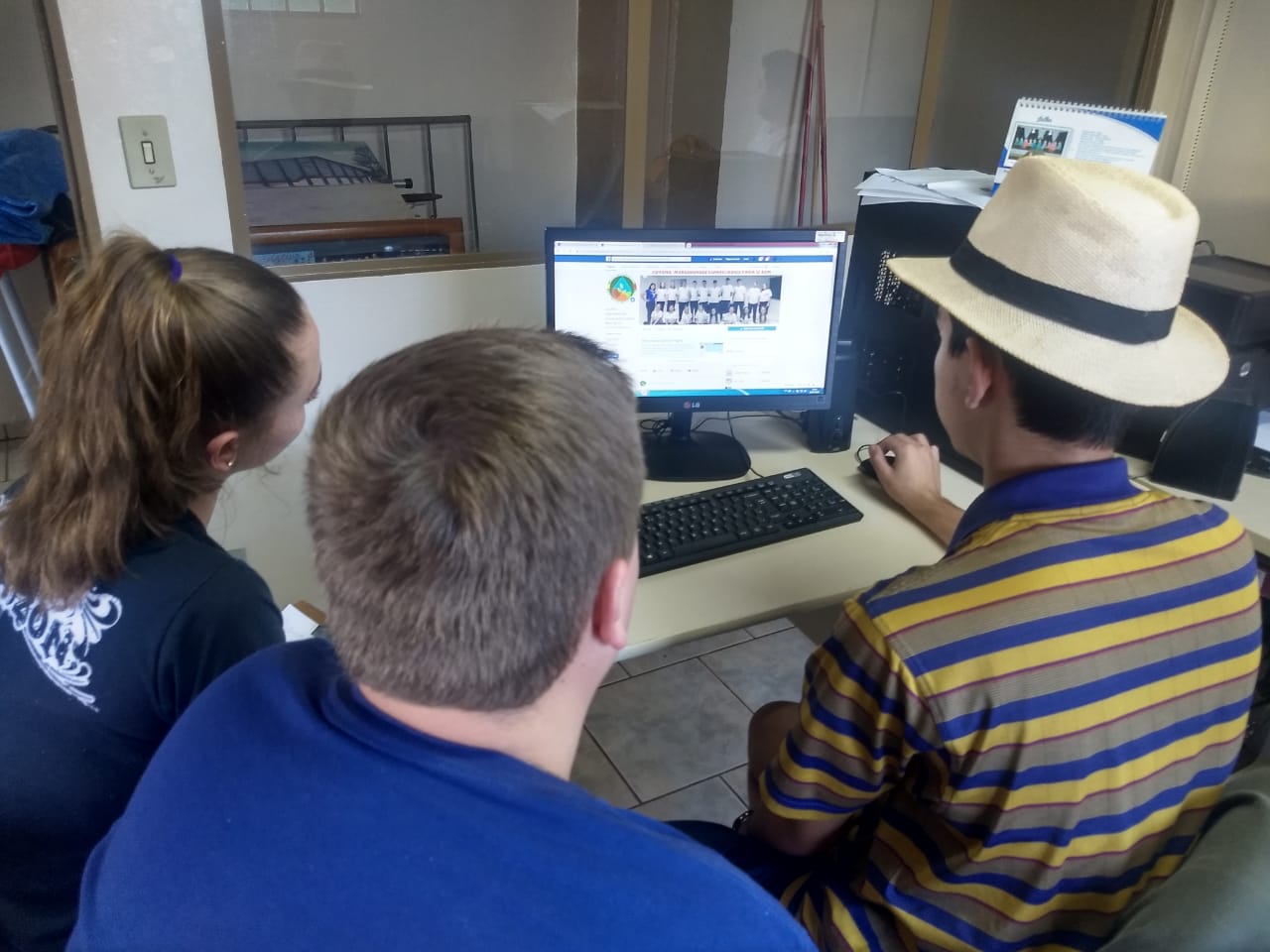 AÇÃO 02: PÁGINA SOCIAL ON-LINEJOVENS MERCEDENSES CONECTADOS PARA O BEM 2019
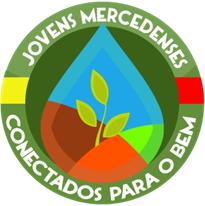 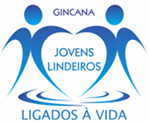 https://www.facebook.com/JovensdeMercedes/photos/a.105985390745477/105986194078730/?type=1&theater
FOTO DE CAPARA DA PÁGINA SOCIAL
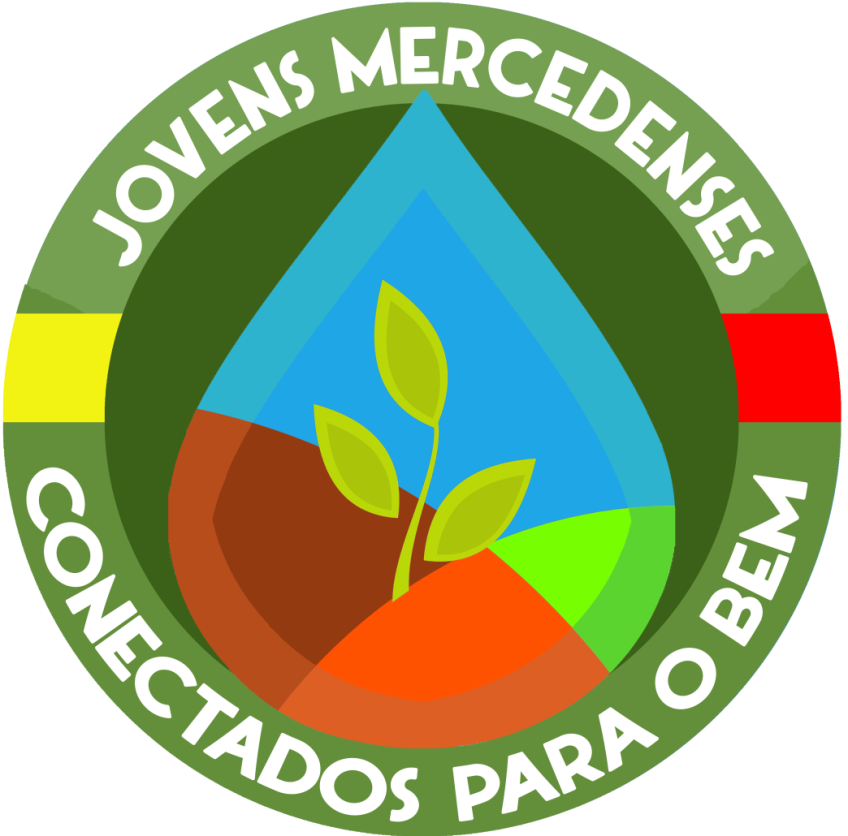 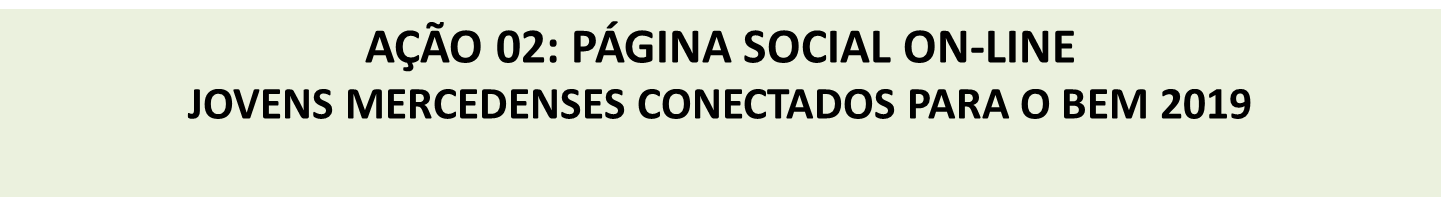 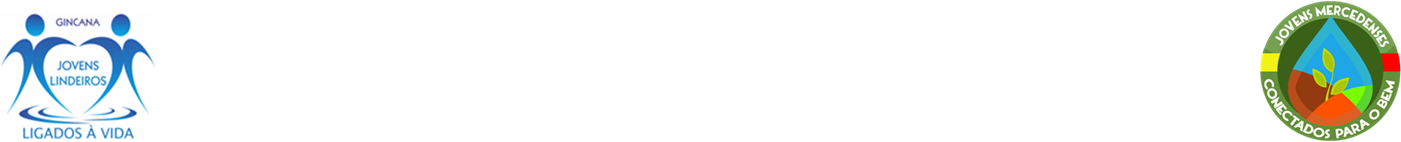 FOTO DO  DA PÁGINA SOCIAL ON-LINE
https://www.facebook.com/JovensdeMercedes/photos/p.118608736149809/118608736149809/?type=1&theater
Lema do Grupo:  Raízes que energizam vidas!
Causa: Humanos e natureza, em harmonia!
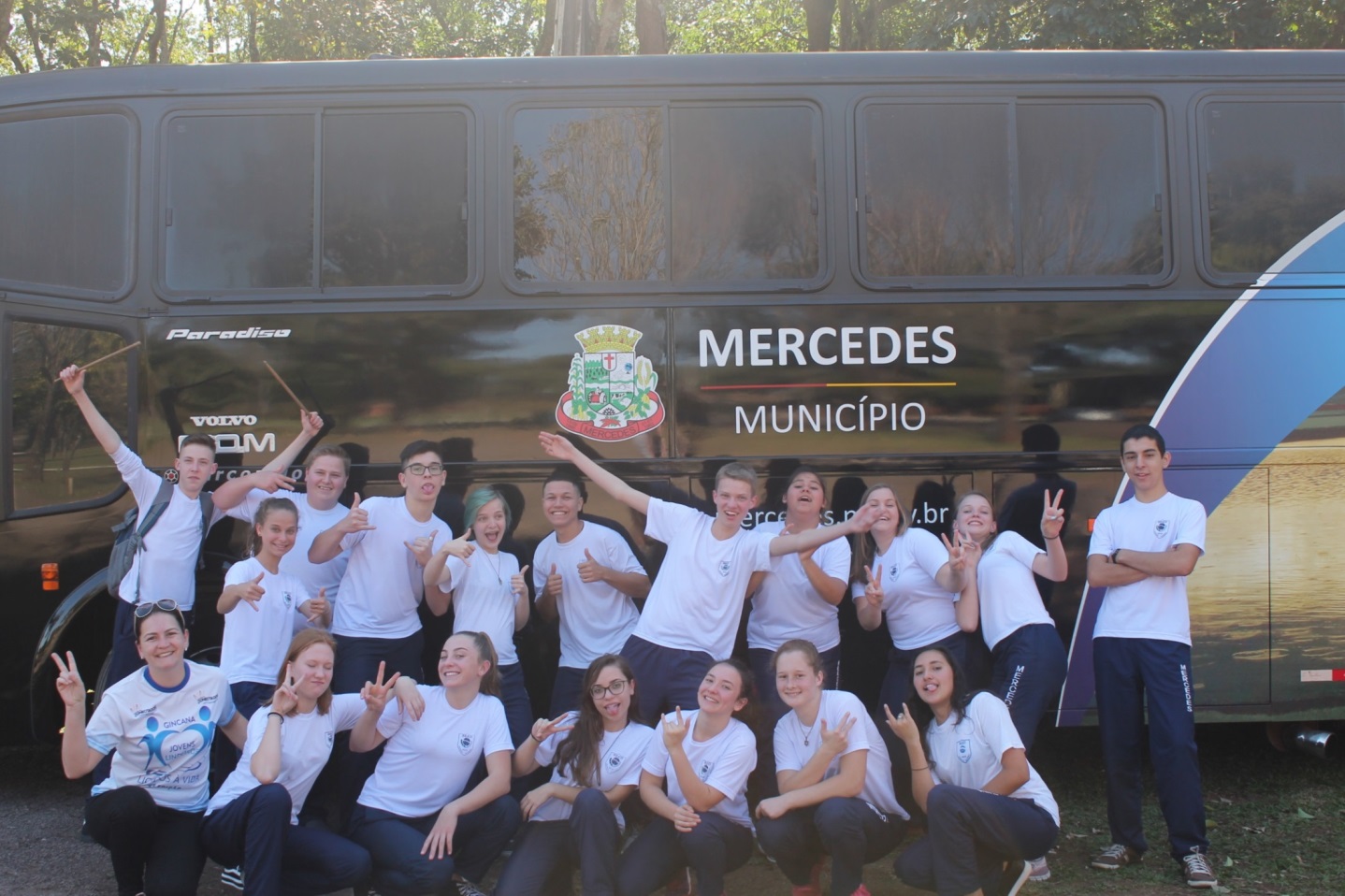 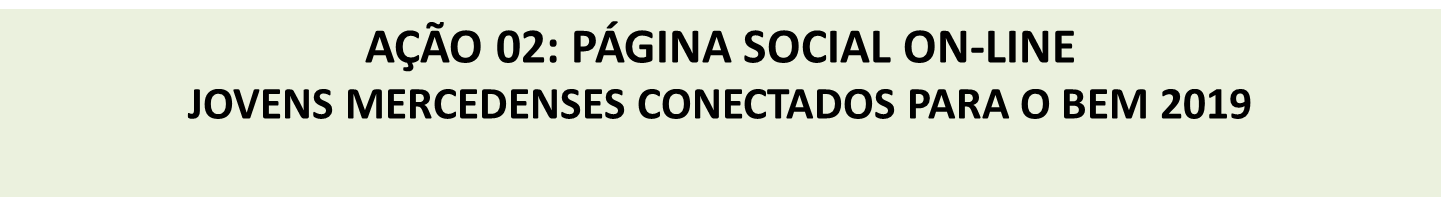 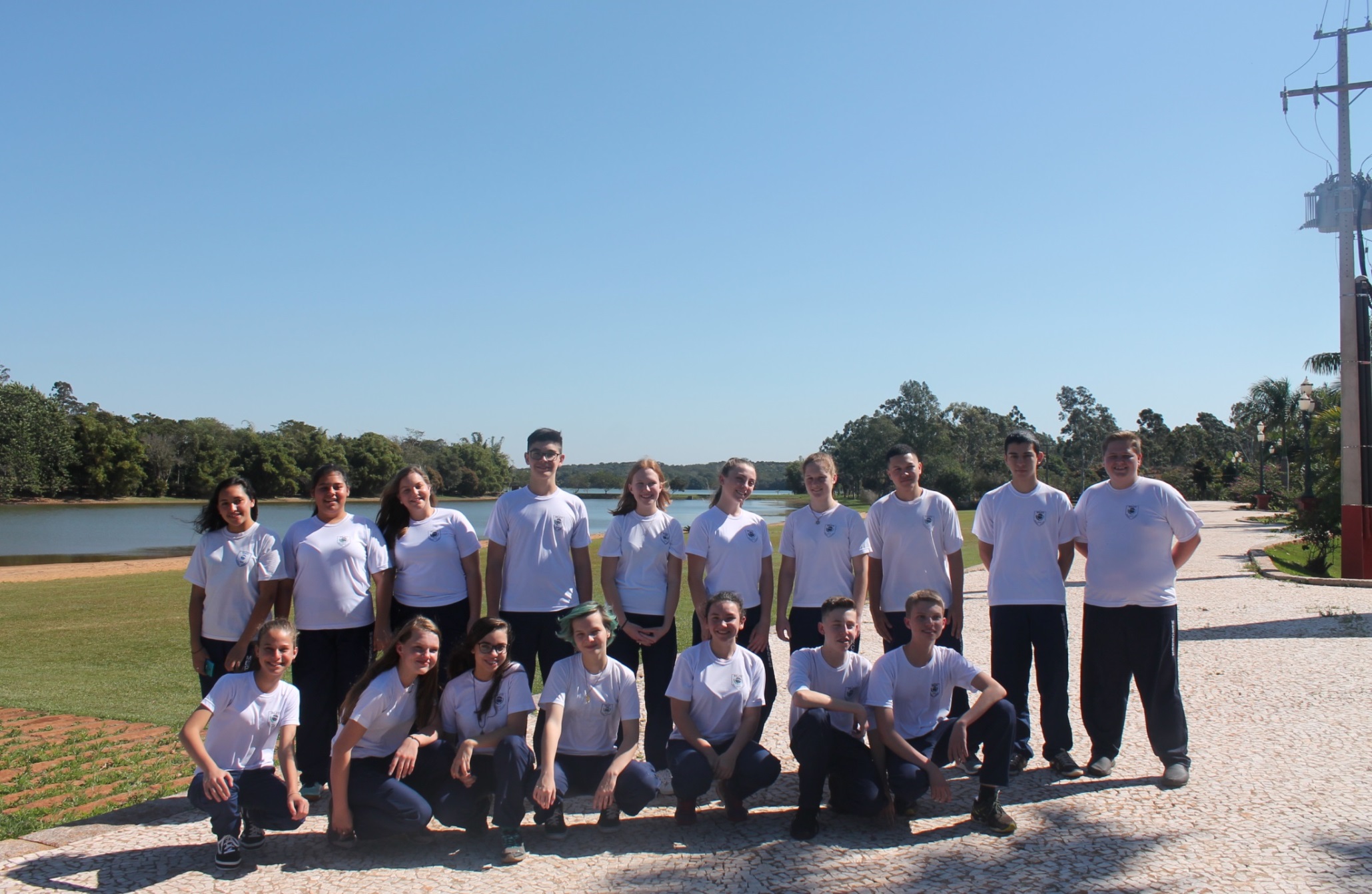 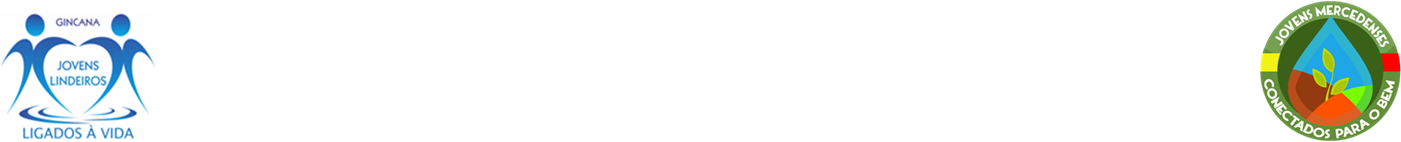 FOTO DO HISTÓRICO DA PÁGINA
Lema do Grupo:  Raízes que energizam vidas!
Causa: Humanos e natureza, em harmonia!
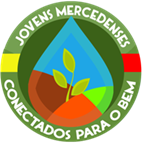 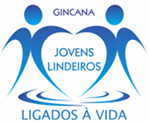 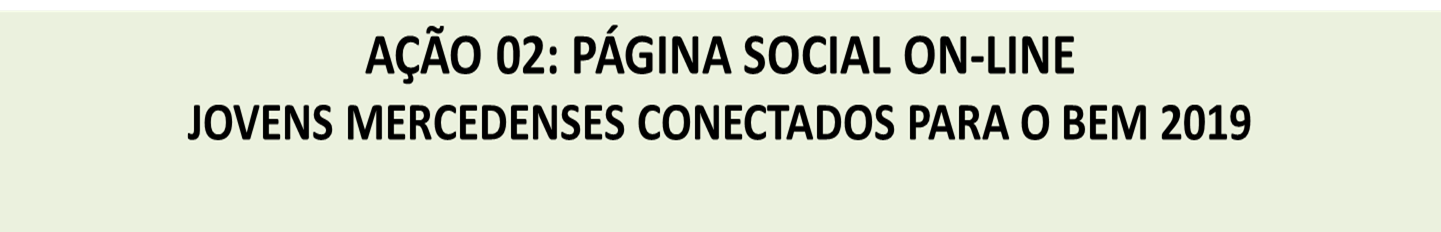 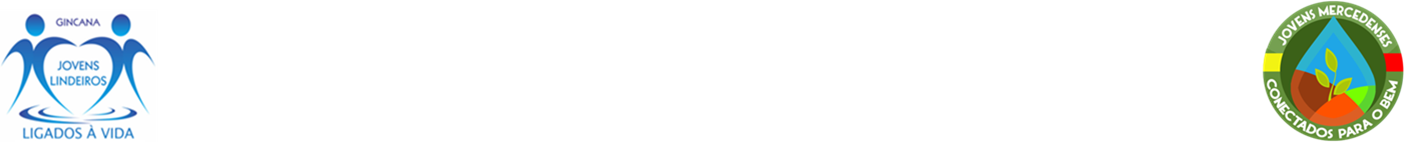 Histórico da Página
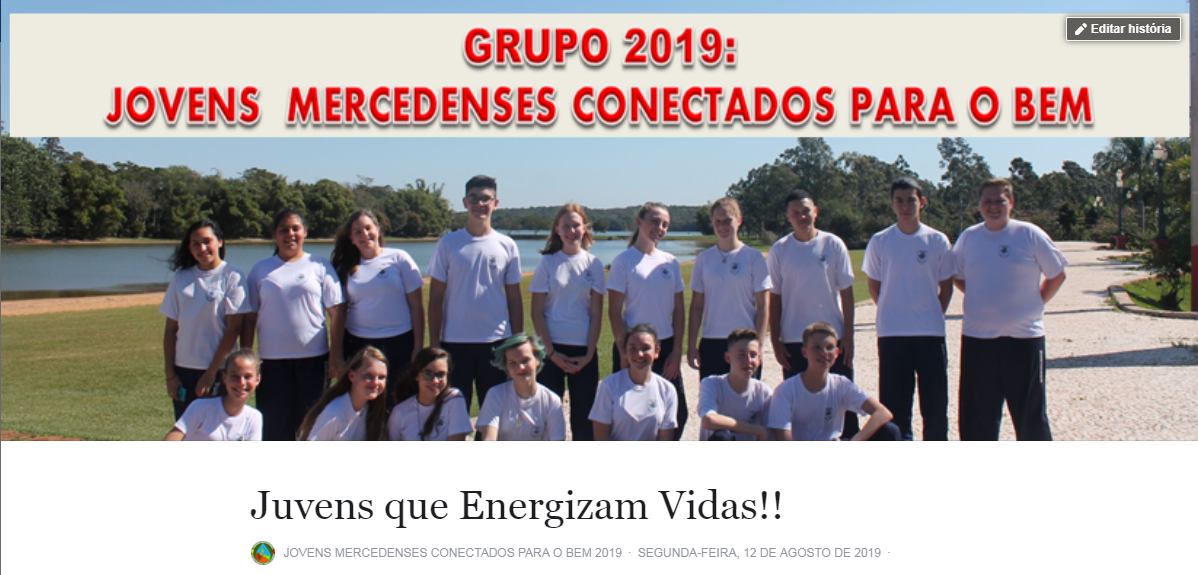 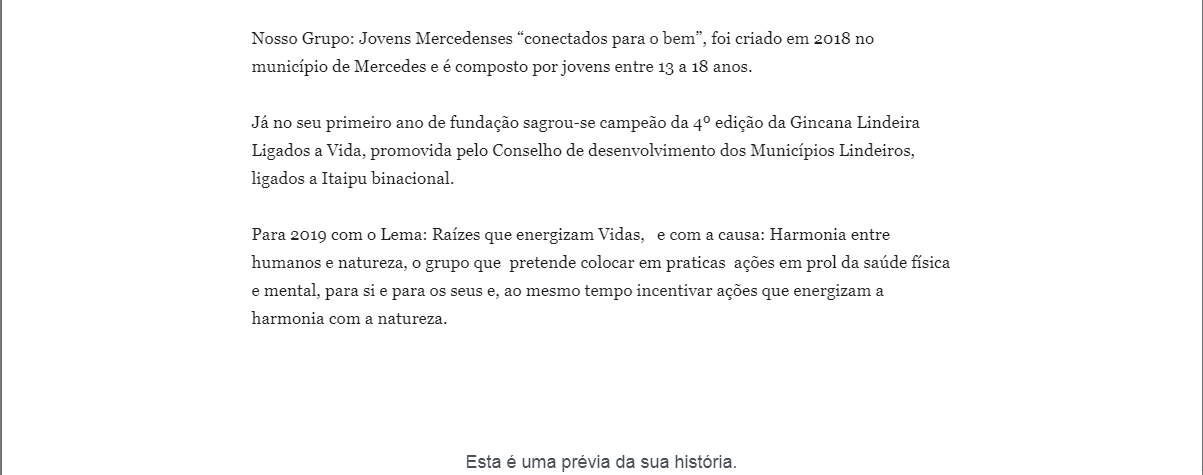